Two-Player GamesA4B33ZUI, LS 2016
Branislav Bošanský, Ondřej Vaněk, Štěpán Kopřiva
{name.surname}@agents.fel.cvut.cz
Artificial Intelligence Center, Czech Technical University
Minimax
function minimax(node, depth, Player)         
    if (depth = 0 or node is a terminal node) return evaluation value of node
    if (Player = MaxPlayer)
        for each child of node
            v := max(v, minimax(child, depth-1, switch(Player) ))     
                                 
        return v
    else
        for each child of node
            v := min(v, minimax(child, depth-1, switch(Player) ))     
                                  
        return v
Alpha-Beta Pruning
function alphabeta(node, depth, α, β, Player)         
    if (depth = 0 or node is a terminal node) return evaluation value of node
    if (Player = MaxPlayer)
        for each child of node
            v := max(v, alphabeta(child, depth-1, α, β, switch(Player) ))     
            α := max(α,v);  if (β≤α) break                     
        return v
    else
        for each child of node
            v := min(v, alphabeta(child, depth-1, α, β, switch(Player) ))     
            β := min(β,v);  if (β≤α)   break                             
        return v
Game
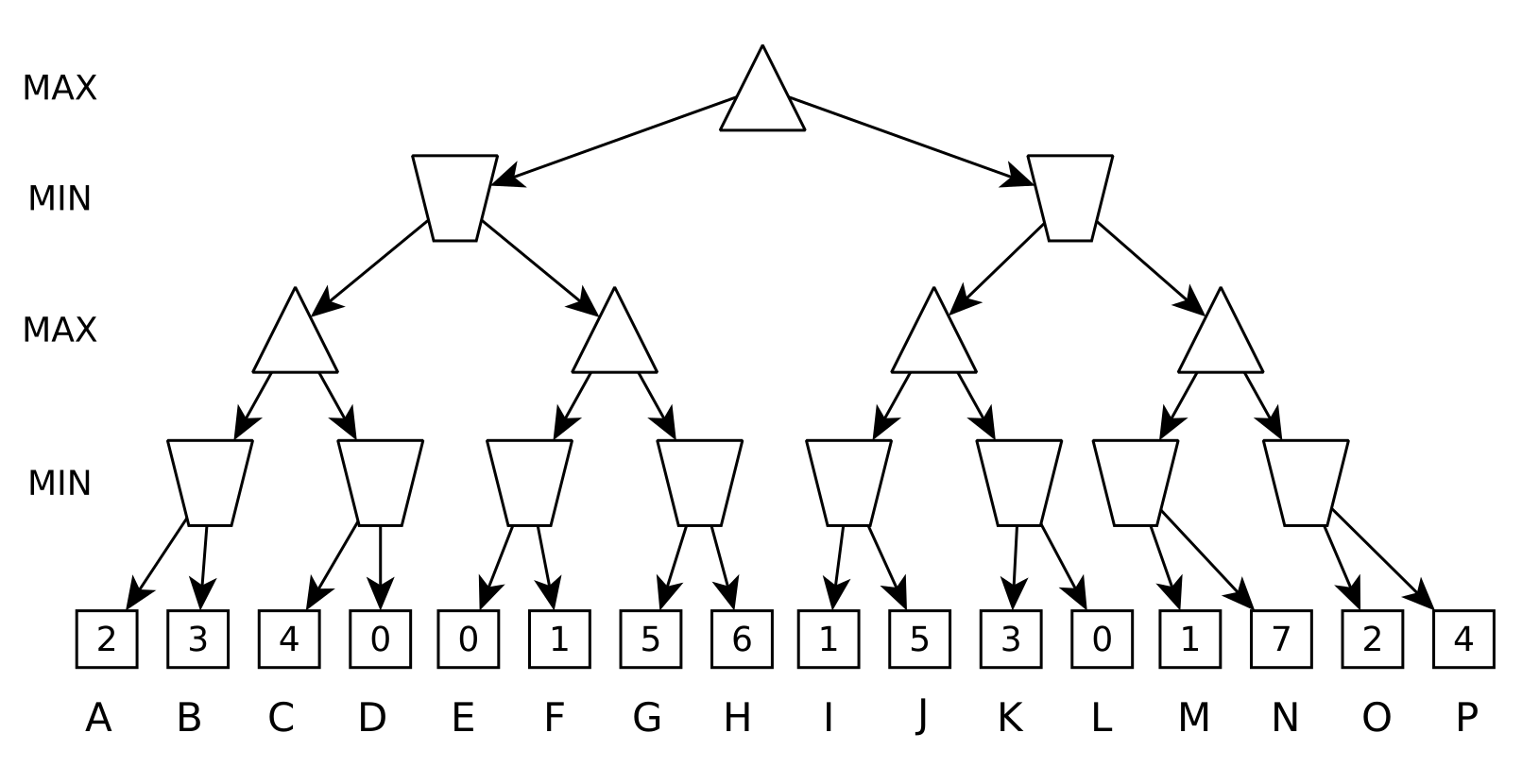 Negamax
function negamax(node, depth, α, β, Player)         
    if (depth = 0 or node is a terminal node) return evaluation value of node
    if (Player = MaxPlayer)
        for each child of node
            v := max(v, -negamax(child, depth-1, -β, -α, switch(Player) ))     
            α := max(α,v);  if (β≤α) break                     
        return v
    else
        for each child of node
            v := min(v, alphabeta(child, depth-1, α, β, switch(Player) ))     
            β := min(β,v);  if (β≤α)   break                             
        return v
NegaScout – Main Idea
enhancement of the alpha-beta algorithm
assumes some heuristic that determines move ordering
the algorithm assumes that the first action is the best one
after evaluating the first action, the algorithm checks whether the remaining actions are worse
the “test” is performed via null-window search
[α, α+1]
the algorithm needs to re-search, if the test fails (i.e., there might be a better outcome for the player when following the tested action)
Alpha-Beta vs. Negascout
MAX
[4, +∞]
[-∞, +∞]
4
MIN
3
4
[-∞, 4]
[-∞, +∞]
[4, +∞]
[4, 3]
[4, 7]
[5, 4]
[-∞, 4]
[7, +∞]
[0, 4]
[4, +∞]
MAX
[4, 7]
[-∞, +∞]
[4, +∞]
7
3
5
4
4
2
0
5
7
2
3
0
Alpha-Beta vs. Negascout
MAX
[4, +∞]
[-∞, +∞]
4
MIN
3
4
[4, 3]
[4, 5]
[-∞, 4]
[-∞, +∞]
[3, 4]
[7, 5]
[5, 4]
[4, 5]
MAX
[4, 5]
[-∞, +∞]
[4, +∞]
7
3
5
4
X
4
2
0
5
7
2
3
0
Alpha-Beta vs. Negascout
MAX
[4, +∞]
[-∞, +∞]
7
re-search with [4, +∞]
MIN
7
4
[4, 5]
[4, 5]
[-∞, 4]
[-∞, +∞]
[3, 4]
[7, 5]
[5, 4]
[4, 5]
[9, 5]
MAX
[4, 5]
[-∞, +∞]
[4, +∞]
7
9
5
4
X
X
4
2
0
5
7
2
9
0
NegaScout
also termed Principal Variation Search (PVS)
dominates alpha-beta 
never evaluates more different nodes than alpha-beta
can evaluate some nodes more than once
depends on the move ordering
can benefit from transposition tables
generally 10-20% faster compared to alpha-beta
MTD
Memory-enhanced Test Driver 





Best-first fixed-depth minimax algorithms. Plaat et. al. , In Artificial Intelligence, Volume 87, Issues 1-2, November 1996, Pages 255-293
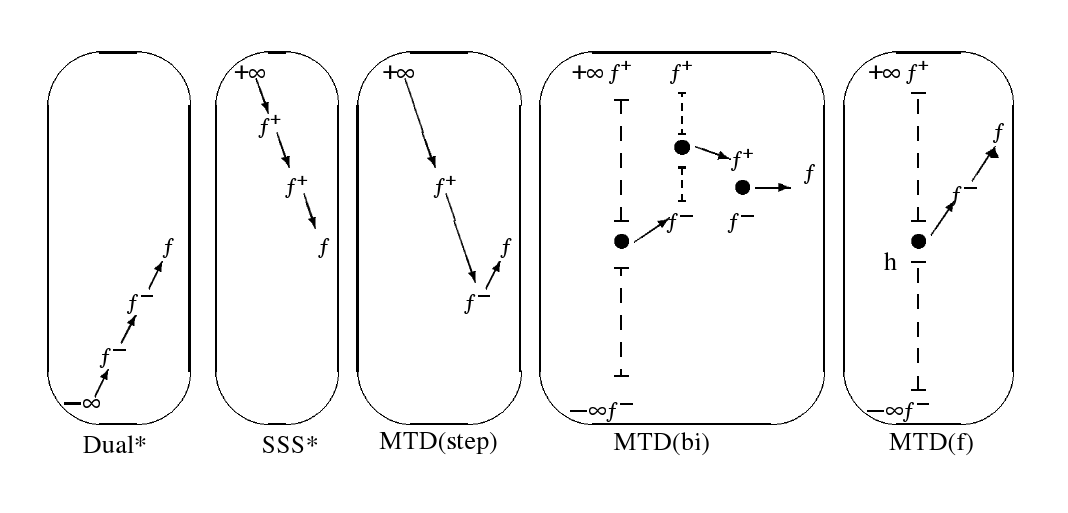 Further Topics
more advanced algorithms
Monte Carlo Tree Search (leading algorithm for many games)
further enhanced with many heuristics and techniques
more complex games
games with uncertainty
chance (Nature player), calculating expected utilities
imperfect information (players cannot distinguish certain states)
search in games vs. game theory
online vs. offline approach
game theory – studied in Mgr. OI (A4M36MAS)
Other Games - Chance nodes
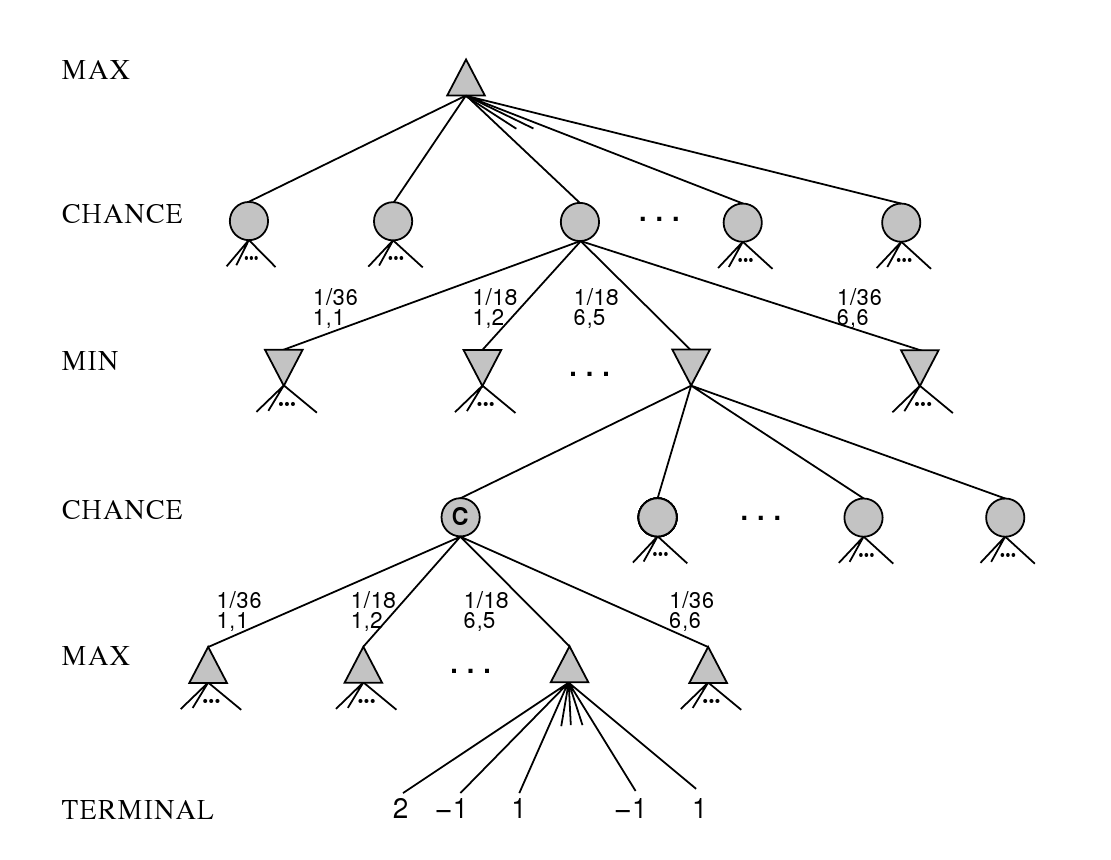 MCTS
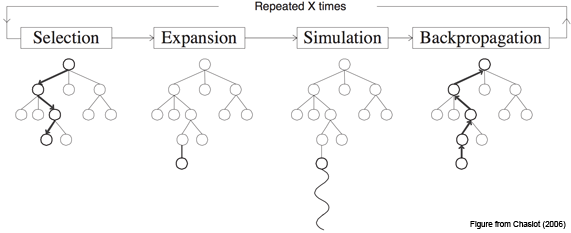 Computational Game Theory in AIC
application of game-theoretic approaches in security domains
Maritime Security (Pirates), Patrolling, Border Protection, Computer Network Security, Fare Evasion

more fundamental research
general algorithms for solving sequential games with imperfect information
implementation of domain independent algorithms
general game playing

BP/DP and further collaboration – Plug-in 6.4.2016 16:15